t o
APATHY                                                                                    Zeal
[Speaker Notes: First preached in 2011 at West Side
Used in several meetings.]
Etymology of the term “apathy”
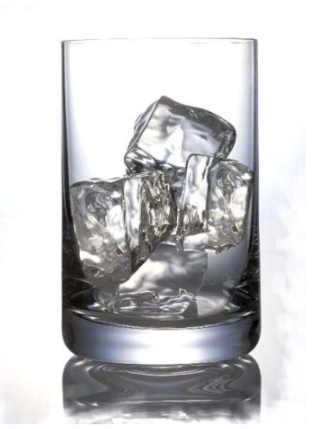 “c.1600, "freedom from suffering,"                         from Fr. apathie (16c.), from L. apathia, from                  Gk. apatheia "freedom from suffering, impassability, want of sensation," from apathes "without feeling, without suffering or having suffered," from a- "without" + pathos "emotion, feeling, suffering." Originally a positive quality; sense of "indolence of mind, indifference to what should excite" is from c.1733. (online etymology dictionary)
[Speaker Notes: Etymology of the term “apathy”

“c.1600, "freedom from suffering," from Fr. apathie (16c.), from L. apathia, from Gk. apatheia "freedom from suffering, impassability, want of sensation," from apathes "without feeling, without suffering or having suffered," from a- "without" + pathos "emotion, feeling, suffering." Originally a positive quality; sense of "indolence of mind, indifference to what should excite" is from c.1733. (online etymology dictionary)]
Apathy
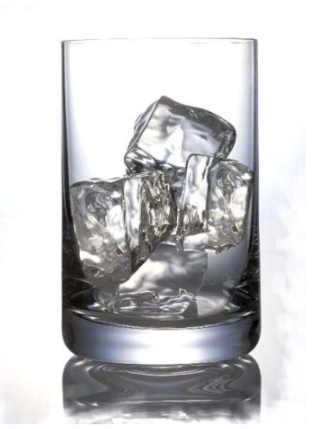 Definition of the term “apathy”
absence or suppression of passion,                   emotion, or excitement. 
lack of interest in or concern for things that others find moving or exciting.
An apathetic Christian is one who is not excited about or interested in his Christian faith and duties.
Rev. 3:14-16; Isa. 6:9-10; Acts 28:27; Matt. 24:11-12
[Speaker Notes: Definition of the term “apathy”
absence or suppression of passion, emotion, or excitement. 
lack of interest in or concern for things that others find moving or exciting.
An apathetic Christian is one who is not excited about or interested in his Christian faith and duties.
Lukewarm (Laodicea) 
(Revelation 3:14-16), “And to the angel of the church of the Laodiceans write, ‘These things says the Amen, the Faithful and True Witness, the Beginning of the creation of God: 15 “I know your works, that you are neither cold nor hot. I could wish you were cold or hot. 16 So then, because you are lukewarm, and neither cold nor hot, I will vomit you out of My mouth.”
Hearts grown dull
(Isaiah 6:9-10), “And He said, “Go, and tell this people: ‘Keep on hearing, but do not understand; Keep on seeing, but do not perceive.’ 10 “Make the heart of this people dull, And their ears heavy, And shut their eyes; Lest they see with their eyes, And hear with their ears, And understand with their heart, And return and be healed.”
(Note: Paul applied Isaiah’s words to the religious leaders of his day in Acts 28:27, “The Holy Spirit spoke rightly through Isaiah the prophet to our fathers…”
Love grown cold (To the disciples, what would happen to them after his death.
(Matthew 24:11-12), “Then many false prophets will rise up and deceive many. 12 And because lawlessness will abound, the love of many will grow cold.”]
Apathy Examples & God’s Response
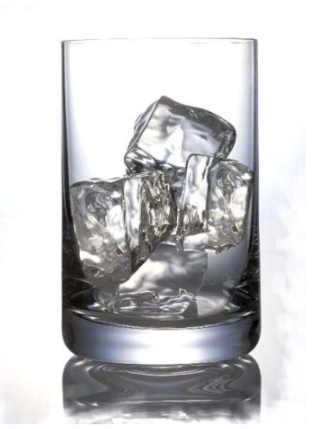 The remnant in Jerusalem (Haggai 1:1-11)
God withheld physical blessingsbecause of their neglect of Him
The church in Laodicea (Revelation 3:14-22)
Note:  They did not realize they were destitute
If they did not repent, God would vomit them out of his mouth; remove their candlestick
[Speaker Notes: Apathy
Examples and God’s Response
The remnant in Jerusalem (Haggai 1:1-11)
God withheld physical blessings because of their neglect of Him
They were living in paneled houses, while the temple lay in ruins!
(Haggai 1:7-11), “Thus says the Lord of hosts: “Consider your ways! 8 Go up to the mountains and bring wood and build the temple, that I may take pleasure in it and be glorified,” says the Lord. 9 “You looked for much, but indeed it came to little; and when you brought it home, I blew it away. Why?” says the Lord of hosts. “Because of My house that is in ruins, while every one of you runs to his own house. 10 Therefore the heavens above you withhold the dew, and the earth withholds its fruit. 11 For I called for a drought on the land and the mountains, on the grain and the new wine and the oil, on whatever the ground brings forth, on men and livestock, and on all the labor of your hands.”
[CLICK] The church in Laodicea (Revelation 3:14-22)
Note:  They did not realize they were destitute
(Revelation 3:17), “Because you say, “I am rich, have become wealthy, and have need of nothing’—and do not know that you are wretched, miserable, poor, blind, and naked—”
If they did not repent, God would vomit them out of his mouth; remove their candlestick
(Revelation 3:15-16), “I know your works, that you are neither cold nor hot. I could wish you were cold or hot. 16 So then, because you are lukewarm, and neither cold nor hot, I will vomit you out of My mouth.”]
Zeal
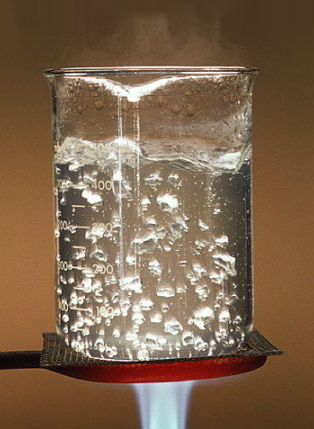 Etymology of the term “zeal”
From a primary verb (zeo); to be hot                (boil, of liquids; or glow, of solids), i.e. (figuratively) be fervid (earnest):--be fervent.
Definition of the term zeal (zelos)
properly, heat, i.e. (figuratively) "zeal" (in a favorable sense, ardor; in an unfavorable one, jealousy, as of a husband (figuratively, of God)
[Speaker Notes: Zeal
Etymology of the term “zeal”
From a primary verb (zeo); to be hot (boil, of liquids; or glow, of solids), i.e. (figuratively) be fervid (earnest):--be fervent.
Definition of the term zeal (zelos)
properly, heat, i.e. (figuratively) "zeal" (in a favorable sense, ardor; in an unfavorable one, jealousy, as of a husband (figuratively, of God), or an enemy, malice):--emulation, envy(-ing), fervent mind, indignation, jealousy, zeal
(2 Corinthians 7:11), “For observe this very thing, that you sorrowed in a godly manner: What diligence it produced in you, what clearing of yourselves, what indignation, what fear, what vehement desire, what zeal, what vindication! In all things you proved yourselves to be clear in this matter.
(Colossians 4:12-13), “Epaphras, who is one of you, a bondservant of Christ, greets you, always laboring fervently for you in prayers, that you may stand perfect and complete in all the will of God. 13 For I bear him witness that he has a great zeal for you, and those who are in Laodicea, and those in Hierapolis.”]
ZealExamples & God’s Response
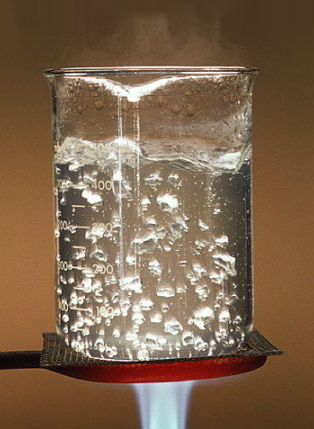 Israel’s Gifts for the Tabernacle (Ex. 35) 
Hearts were stirred to the point of excess (36:4-7)
Moses blessed them (39:42-43)
Jesus in the Temple (John 2:13-17)
Jesus’ ardor was for His Father’s things and will. 
He was proclaimed to be the Christ by His resurrection. (vss. 18-22; cf. Acts 17:30-31)
[Speaker Notes: Zeal
Examples of God’s Response
Israel’s Gifts for the Tabernacle (Exodus 35:4-9, 29) 
(Exodus 35:4-9), “And Moses spoke to all the congregation of the children of Israel, saying, “This is the thing which the Lord commanded, saying: 5 “Take from among you an offering to the Lord. Whoever is of a willing heart, let him bring it as an offering to the Lord: gold, silver, and bronze; 6 blue, purple, and scarlet thread, fine linen, and goats’ hair; 7 ram skins dyed red, badger skins, and acacia wood; 8 oil for the light, and spices for the anointing oil and for the sweet incense; 9 onyx stones, and stones to be set in the ephod and in the breastplate.”
(Exodus 35:29), “The children of Israel brought a freewill offering to the Lord, all the men and women whose hearts were willing to bring material for all kinds of work which the Lord, by the hand of Moses, had commanded to be done.”
Their hearts were stirred to the point that what they brought was too much 
(Exodus 36:4-7), “Then all the craftsmen who were doing all the work of the sanctuary came, each from the work he was doing, 5 and they spoke to Moses, saying, “The people bring much more than enough for the service of the work which the Lord commanded us to do.” 6 So Moses gave a commandment, and they caused it to be proclaimed throughout the camp, saying, “Let neither man nor woman do any more work for the offering of the sanctuary.” And the people were restrained from bringing, 7 for the material they had was sufficient for all the work to be done—indeed too much.”
Moses blessed them 
(Exodus 39:42-43), “According to all that the Lord had commanded Moses, so the children of Israel did all the work. 43 Then Moses looked over all the work, and indeed they had done it; as the Lord had commanded, just so they had done it. And Moses blessed them.”
Jesus in the Temple (John 2:13-17)
(John 2:13-17), “Now the Passover of the Jews was at hand, and Jesus went up to Jerusalem. 14 And He found in the temple those who sold oxen and sheep and doves, and the money changers doing business. 15 When He had made a whip of cords, He drove them all out of the temple, with the sheep and the oxen, and poured out the changers’ money and overturned the tables. 16 And He said to those who sold doves, “Take these things away! Do not make My Father's house a house of merchandise!” 17 Then His disciples remembered that it was written, “Zeal for Your house has eaten Me up.”
Jesus’ ardor was for His Father’s things and will.  It was His entire purpose on earth.
He was proclaimed to be the Christ by His resurrection. 
(John 2:18-22), “So the Jews answered and said to Him, “What sign do You show to us, since You do these things?” 19 Jesus answered and said to them, “Destroy this temple, and in three days I will raise it up.” 20 Then the Jews said, “It has taken forty-six years to build this temple, and will You raise it up in three days?” 21 But He was speaking of the temple of His body. 22 Therefore, when He had risen from the dead, His disciples remembered that He had said this to them; and they believed the Scripture and the word which Jesus had said.”
(Acts 17:30-31), [The consequence of Christ’s resurrection], “Truly, these times of ignorance God overlooked,, 31 because He has appointed a day on which He will judge thebut now commands all men everywhere to repent world in righteousness by the Man whom He has ordained. He has given assurance of this to all by raising Him from the dead.”]
Concluding Exhortations
Apathy leads to regression and apostasy   Hebrews 5:11
Zeal alone is not enough                                   Romans 10:2
Our zeal can stir up the hearts of others!          2 Corinthians 9:1-2
Zeal is what being a Christian is all about!  Mark 12:30
[Speaker Notes: Concluding Exhorations
Apathy leads to regression and apostasy, “you have become dull of hearing” (Hebrews 5:11).
Zeal alone is not enough:  “For I bear them record that they have a zeal of God, but not according to knowledge” (Romans 10:2).
Our zeal can stir up the hearts of others! “I know your willingness... and your zeal has stirred up the majority” (cf. 2 Corinthians 9:1-2).
Zeal is what being a Christian is all about!  “‘And you shall love the LORD your God with all your heart, with all your soul, with all your mind, and with all your strength.’ This is the first commandment” (Mark 12:30).]